Boosting digital skills on the job
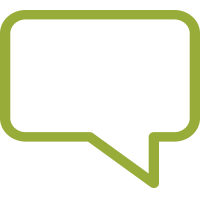 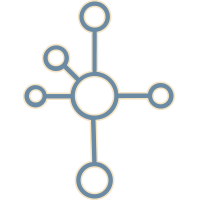 Title
Body
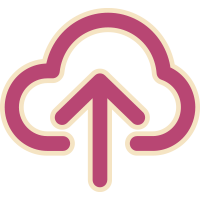 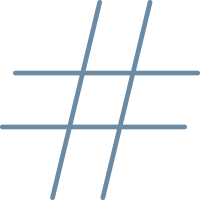 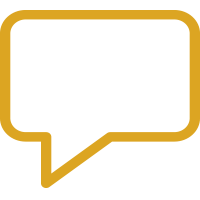 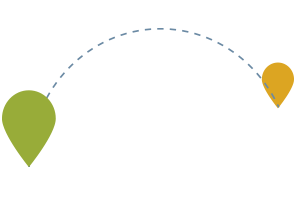 Title
Body
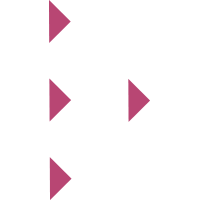 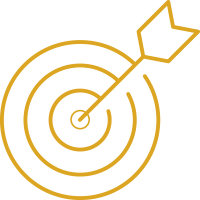 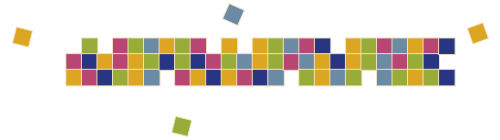